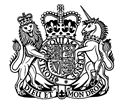 The Coroner Role


HM Coroner
Nadia Persaud
15 October 2021
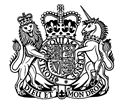 Overview

Notification of deaths to the coroner
Investigatory role of the coroner
What is an unnatural death?
COVID-19 deaths
Opening an inquest
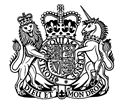 DUTY TO INVESTIGATE

Section 1 of the 2009 Act confirms a duty to investigate in the following circumstances:

Where the body is lying in the coroner’s area and there is reason to suspect:
The deceased died a violent or unnatural death, or
Cause of death is unknown, or
The deceased died in custody or state detention
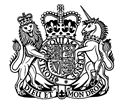 Notification of deaths

Notification of Deaths Regulations 2019
Ministry of Justice Guidance https://assets.publishing.service.gov.uk/government/uploads/system/uploads/attachment_data/file/878083/revised-guidance-for-registered-medical-practitioners-on-the-notification-of-deaths-regulations.pdf
Referrals largely come from doctors (hospital or GP) and police officers
Less frequently, referrals come from families or other interested persons
Referrals are now largely electronic referrals (model coroner area)
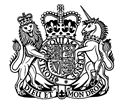 Investigatory role of the coroner

The coroner has legal control of the body when a death is reported to them
The coroner must be satisfied as to the identity of the deceased
Postmortem examination may be required for the cause of death
Different forms of postmortem examination
Consideration of faith and other family wishes 
Toxicology and hair analysis
DNA and odontology
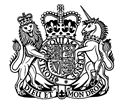 Investigation or Inquest

If the preliminary investigations reveal that the duty to investigate is not triggered, the investigation can be discontinued
If there is reason to suspect that any of the criteria in Section 1 apply to the death, then an inquest must be opened
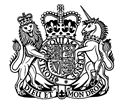 Investigatory role beyond establishing the cause of death

Gather evidence such as records; photographs; text messages; notes of intention; CCTV evidence; dash cam recordings
Statements from key witnesses
Internal organization governance reports
Request police overview reports
Liaise with other investigators e.g., HSE; HSIB; IOPC
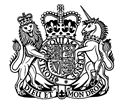 What is an unnatural death?

Oxford Dictionary – “unnatural”:
Not in accordance with the usual course of nature

Medical literature:
Death related to an internal bodily event not influenced by external occurrences
Beitrage zur gerchtlichen Medizin (1985) 41-47
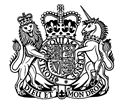 Unnatural death

A death may be unnatural where it has resulted from the effects of a naturally occurring condition or disease process, but where some human error contributed to the death.

R Touche v Inner London North Coroner [2001]
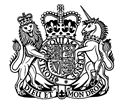 Natural or unnatural?

1a Diabetic ketoacidosis II Morbid obesity
1a Lung cancer II Smoker
1a Pneumonia 1b Fall 1c Frailty of old age and osteoporosis
1a Pneumonia II Unwitnessed fall at home
1a Hypoxic ischaemic encephalopathy 1b Aspiration of food 1c Cerebrovascular accident 
1a Chronic liver cirrhosis
1a Acute alcohol toxicity
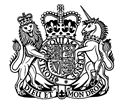 COVID-19 deaths
Chief Coroner Guidance notes (Nos 34 to 39)
COVID-19 is a prima facie natural cause of death.  A doctor can sign a MCCD if there are no factors present that would render the death unnatural 
The fact that COVID-19 is a notifiable disease under the Health Protection (Notification) Regulations 2010, does not mean that it must be reported to a coroner
If there are concerns that failures in the workplace caused a person to contract COVID-19 and they then died from the disease, this can render the death unnatural
If there is reason to suspect that some failure in the clinical care to a COVID-19 patient contributed to death, then the death may be rendered unnatural.
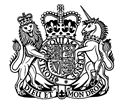 COVID-19 impact on inquests

Many inquests now held remotely or partly remotely
Positive feedback from families and witnesses to this form of hearing
Allows international participation in the inquest hearing
Always open hearings – the public and the press can attend in person
Caused a backlog of jury inquests in many coroner areas
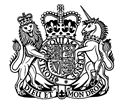 Opening an Inquest

Inquest openings are always publicised in advance and take place in court
Brief hearing to formally open the proceedings (the laws of contempt will become active from the opening of an inquest)
Set directions and identify likely interested persons
Set the inquest hearing or pre inquest review date 
Adjourn for the evidence to be gathered
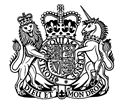 THANK YOU AND
ANY QUESTIONS?